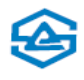 Countermeasure:- Machining stage
DRILL MACHINE :- SE/CNC/05                                                                      Date: 18/04/022
AFTER
BEFORE
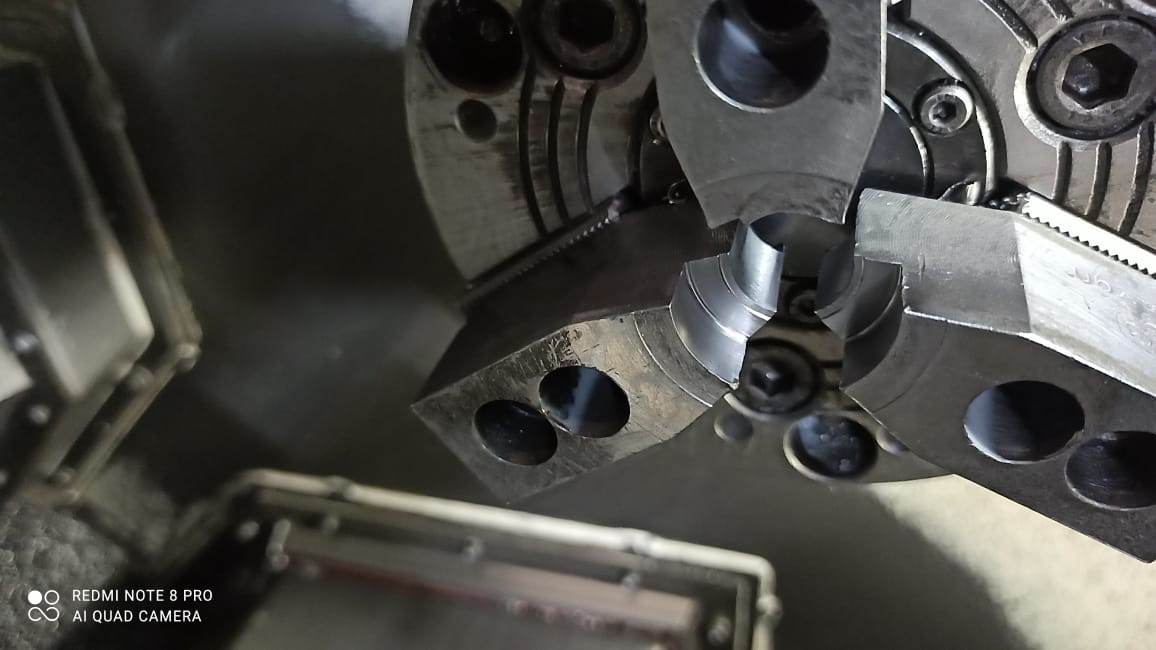 Problem/Present Status:
Countermeasure: 
Cleaning started thru air gun by providing high air pressure (4 Bar), burr chip removed from chuck jaw properly and defect eliminated because under cut added up to 1.5mm.
Benefits :- Excess parallelism defect phenomena eliminated.